CISE REU Evaluation Toolkit 2020 Summative Report for Summer Programs
Audrey Rorrer, PhD
Research Associate Professor, Computer Science
UNC Charlotte
Prepared for CISE REU PI Meeting 2020 (postponed); overview presented during February 2021 CISE REU PI Meeting
Overview of CISE REU Evaluation Toolkit
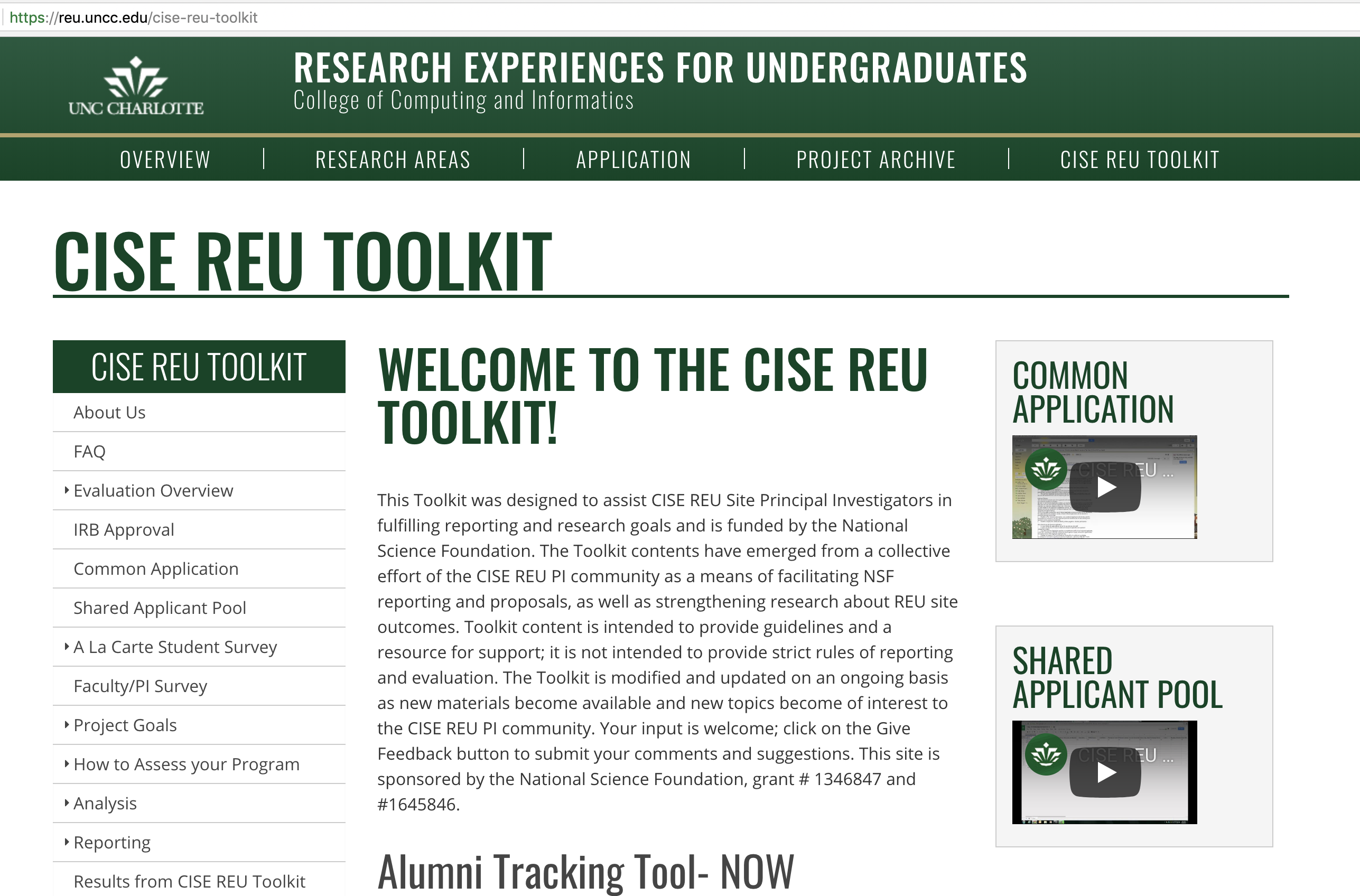 Purpose
Educate and support CISE REU PIs in site evaluation
Inform CISE community of aggregate outcomes
Tools
Common Application
Shared Applicant Pool
A la Carte Survey
Alumni Tracking Tool
Summary of Common Applications
URM= all ethnicities except Caucasian and Asian
Survey Overview
Piloted in 2010
Deployed as Pre/Post annually
Sample Survey Items
2018 Survey Participants
86 Sites Deployed Survey
Pre Survey n =  468
Post Survey n = 365
URM= all ethnicities except Caucasian and Asian
2019Survey Participants
93 Sites Deployed Survey
Pre Survey n =  730
Post Survey n =  606
URM= all ethnicities except Caucasian and Asian
2020Survey Participants
9 Sites Deployed Survey*
Pre Survey n =  94
Post Survey n =  83

*Covid-19 disrupted many sites
URM= all ethnicities except Caucasian and Asian
2018 Findings*+Self-EfficacyHelp Seeking/CopingGritResearch SkillsLeadershipIdentity -Graduate IntentAttitude*These are matched pairs.
2019 Findings*+Self-EfficacyGritResearch SkillsLeadershipIdentity -Graduate IntentAttitude*These are matched pairs.
Virtual Sites developed student skills, confidence and community
2020 Findings:+Self-EfficacyResearch SkillsSense of Belonging-Attitudes decreasedSense of Belonging was added:- to address known persistence factors in literature- to investigate community among virtual sites (covid-19)
Summary of Survey Outcomes+
Gray indicates construct not used	+These results are non-matched pairs
*statistically significant change at p<.05
Publications
Rorrer, A., Allen, J., and Zuo, H. (2018). A National Study of Undergraduate Research Experiences in Computing: Implications for Culturally Relevant Pedagogy. Association of Computing Machinery's 49th Technical Symposium in computing Science Education, https://doi.org/10.1145/3159450.3159510.
Rorrer, A., and Swan, B. (2017). Developing Inclusive Lab Climates for Undergraduate Research Programs: A National Study of Computing Faculty. ICERi 2017 Proceedings The 10th Annual International Conference on Education, Research and Innovation [to be published].
Rorrer, A. (2016). An Evaluation Capacity Building Toolkit for Principal Investigators of Undergraduate Research Experiences: A Demonstration of Transforming Theory into Practice, Evaluation and Program Planning, Volume 55, April 2016, Pages 103-111.